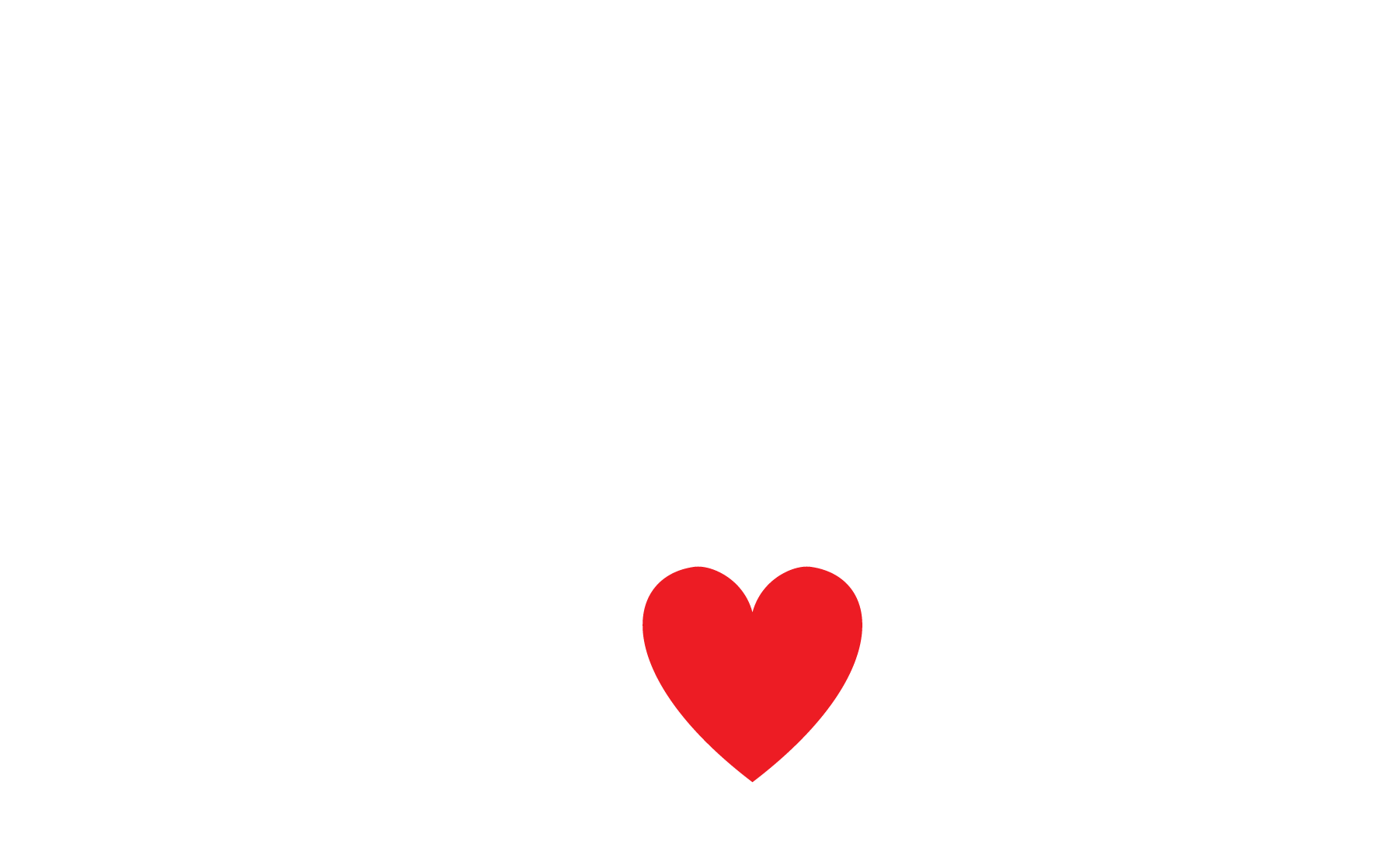 VTC
VA250 Tourism Marketing Program
August 2022
VA250 Tourism Marketing Program
First step in the VA250 initiative; partnership between VTC and the VA250 Commission

Designed to get localities forming committees and thinking about their VA250 and America’s 250th stories

Reimbursement grant program for marketing, including website design (but not maintenance)

We encourage localities to plan early and start scaffolding and phasing in programming over the next several years
.
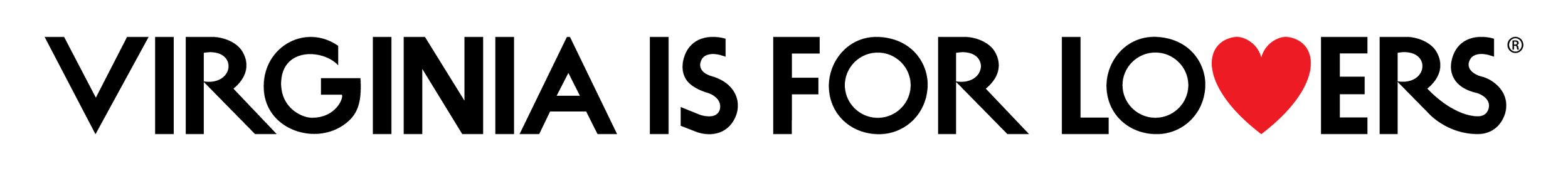 VA250 Commission
Welcome Message
.
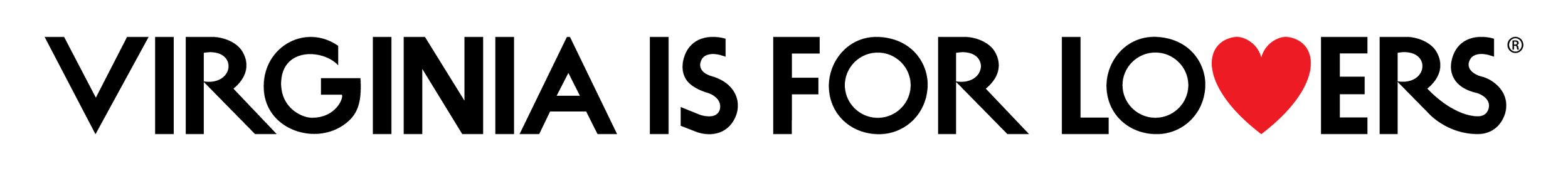 Applicant Information
Applicant must be a certified VA250 community committee

A copy of the locality resolution must be uploaded

There can only be ONE MAIN point of contact for this program

If the point of contact needs to change, please email us as soon as possible
.
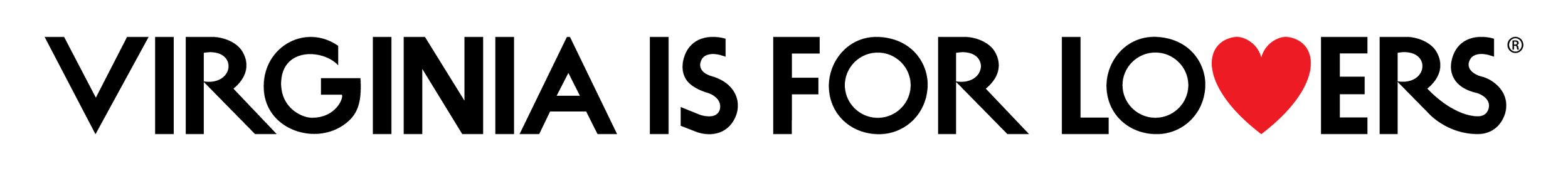 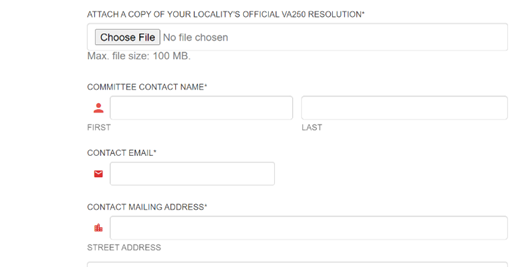 .
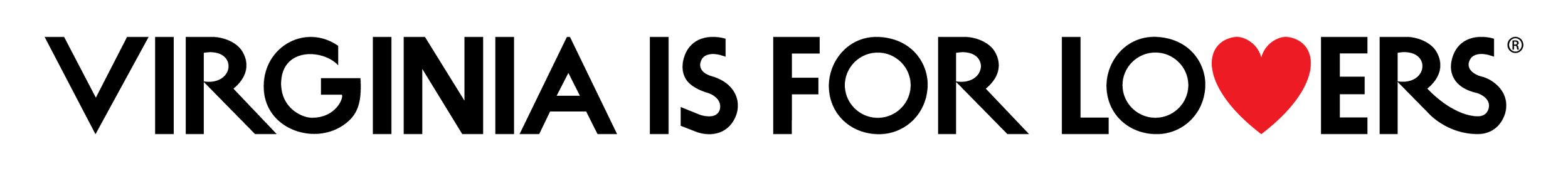 Program Focus
Name your program to reflect theme

Give a detailed description of your program

Program dates are needed; 18 months maximum
.
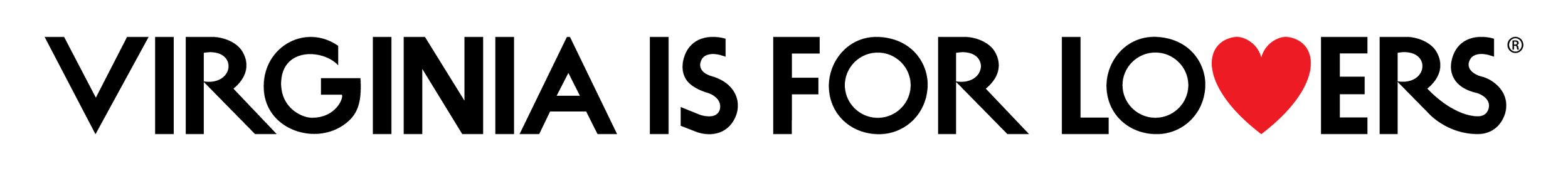 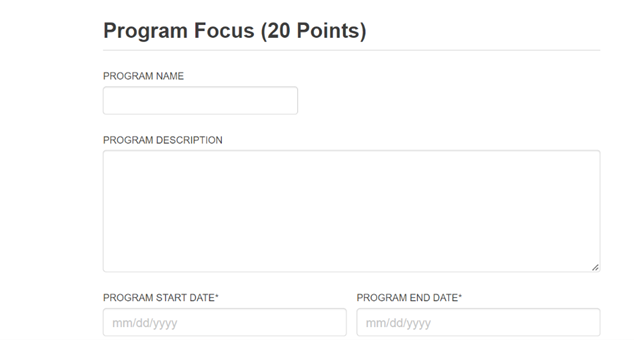 .
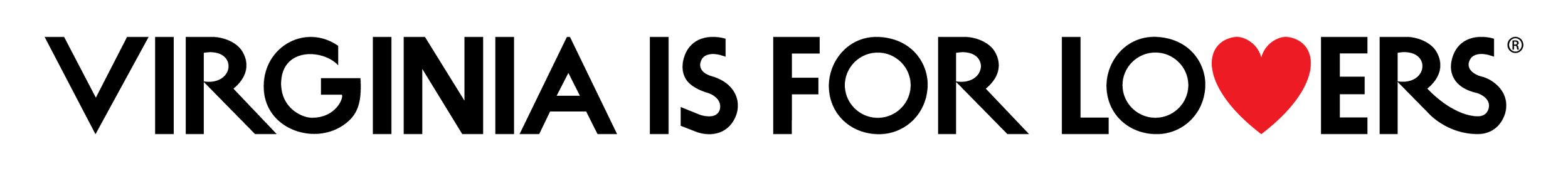 Program Focus
Articulate the goals of your program

Don’t assume the scorers will be familiar with your destination, attraction, or program

Explain your program direct connections to VA250 themes, quests for freedom, or stories related to American history, stories, or cultures.
.
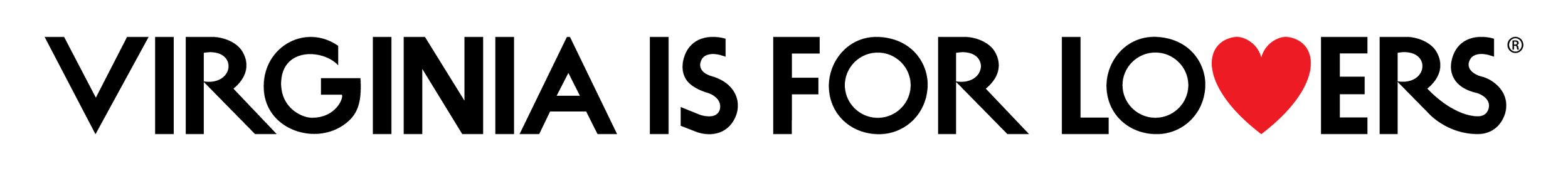 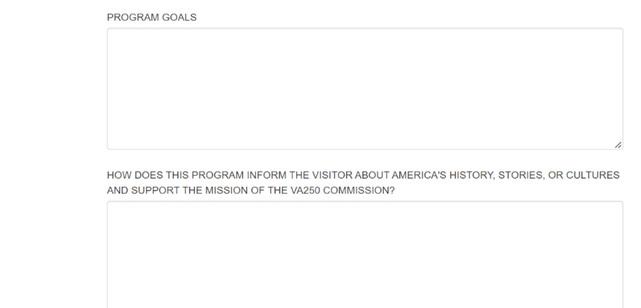 .
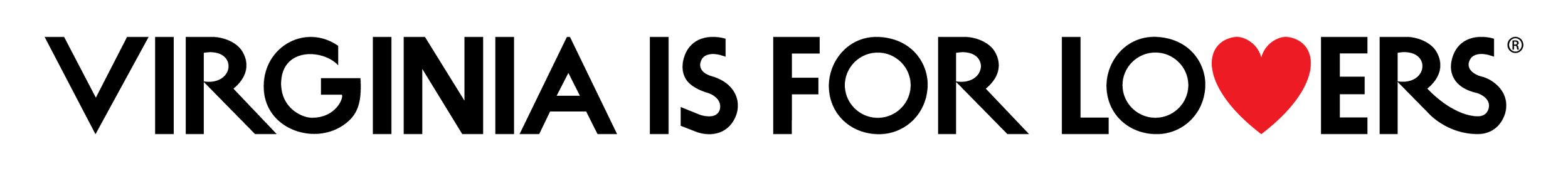 Program Focus/
Lasting Legacies
Explain how this program will tee up future VA250 and America’s 250 commemoration programming

Explain how deliverables will live on after the program end date and the 250th commemoration dates

Explain your program direct connections to VA250 themes, quests for freedom, or stories related to American history, stories, or cultures.
.
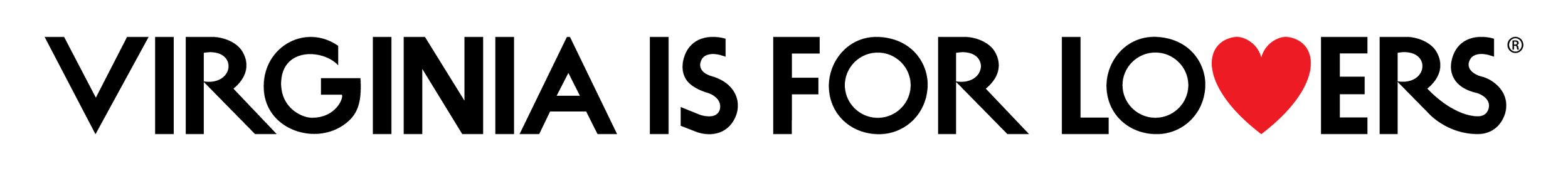 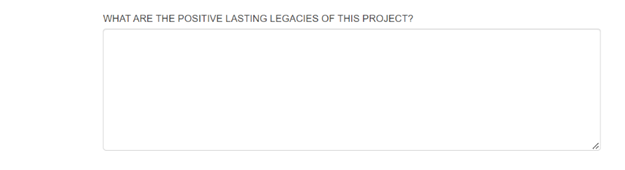 .
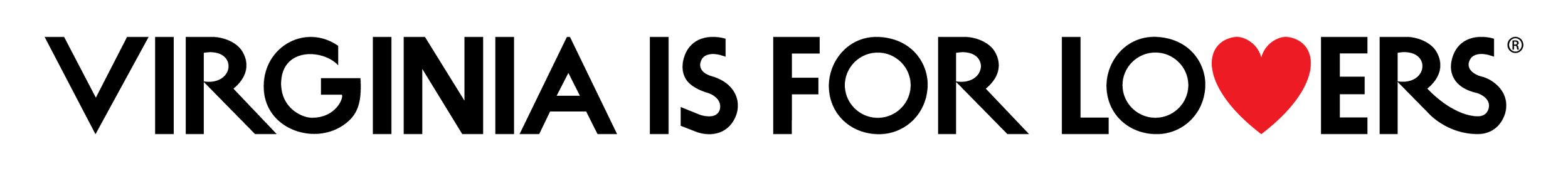 Partnerships
You will need two partners for this program that need to provide a letter of support

Partners must have a minimum $250 financial commitment to the program

Explain how you, along with your partners, will use this funding to drive overnight visitation
.
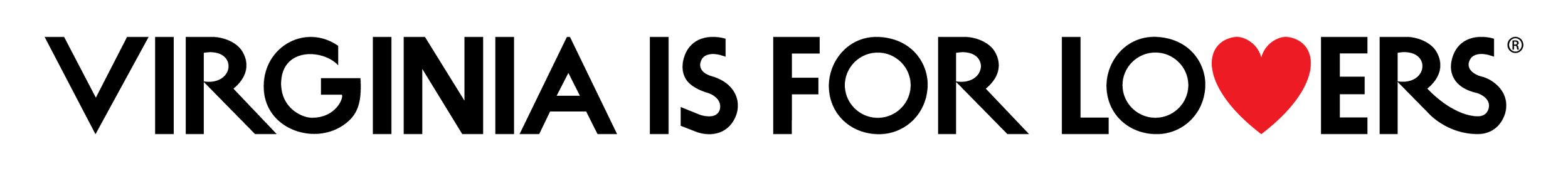 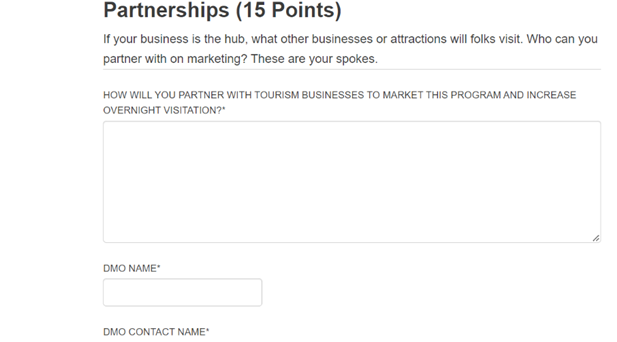 .
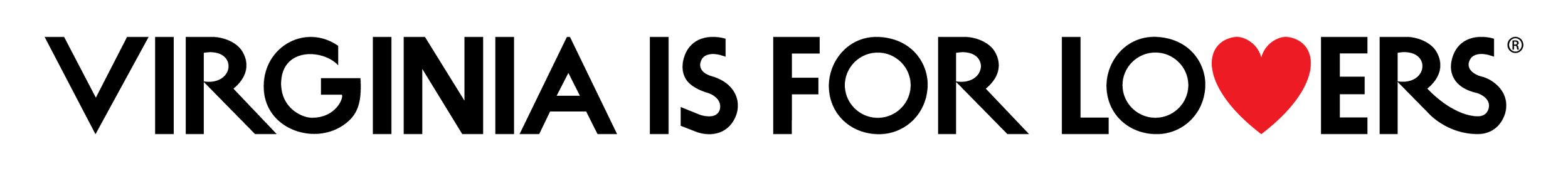 DMO Support
You will need a letter of support from your DMO

Talk to your DMO about planning for VA250 and America’s 250th

Work with your DMO to create a phased robust plan for VA250 and America’s 250th.  This program will open twice a year for several years so you can create a scaffolded and phased program leading up to the commemoration.
.
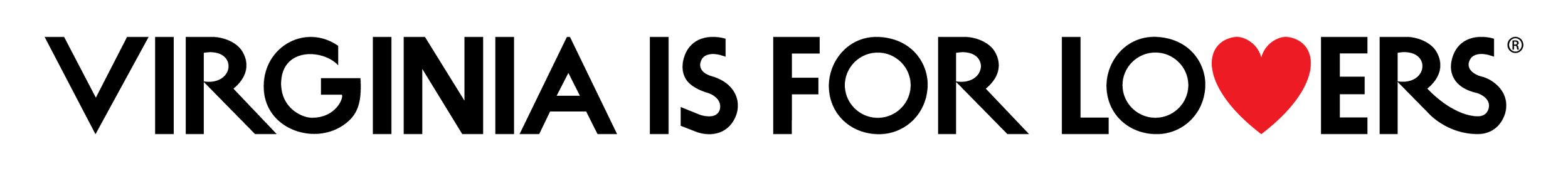 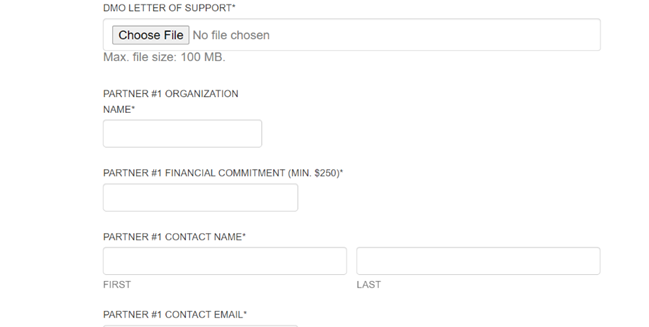 .
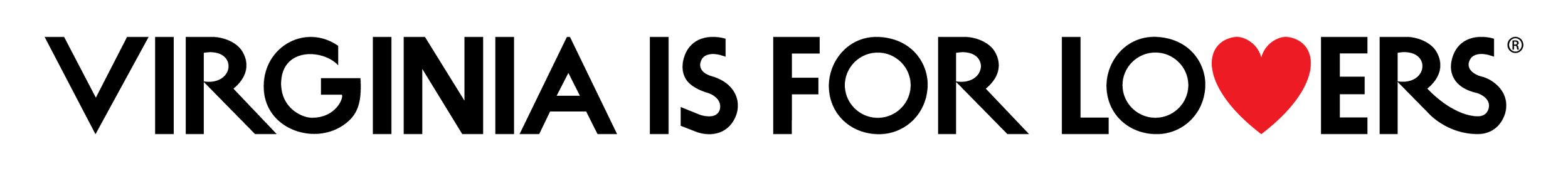 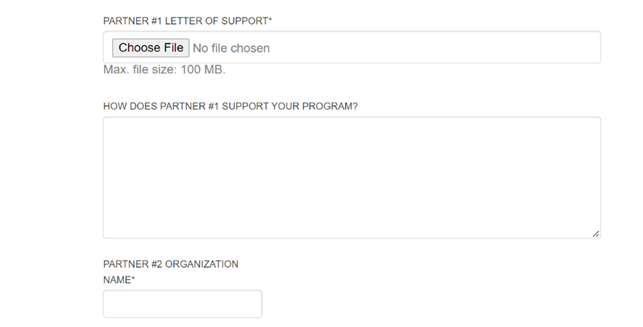 .
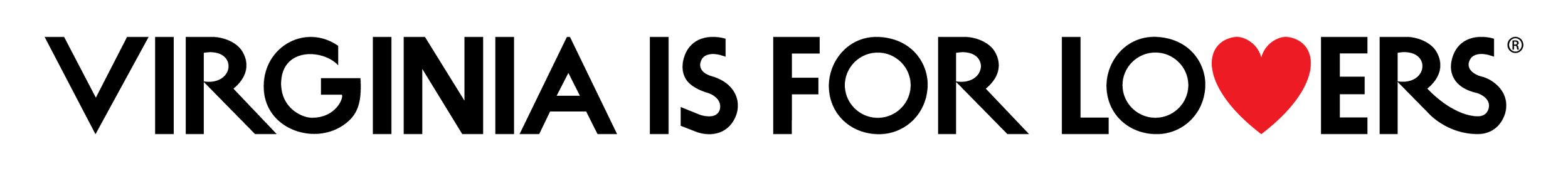 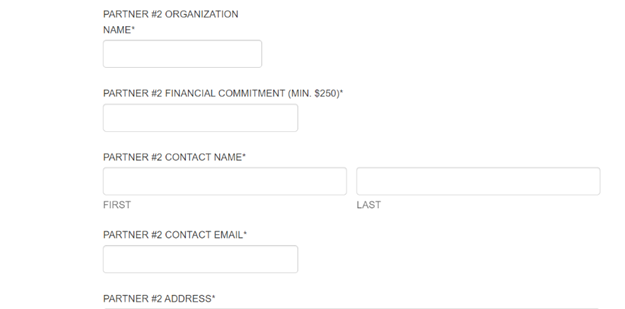 .
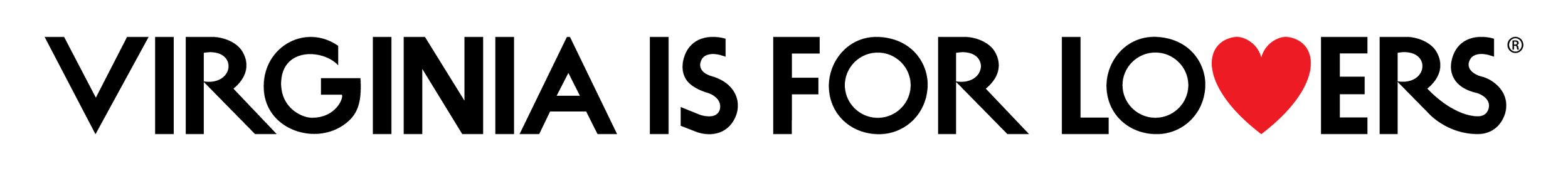 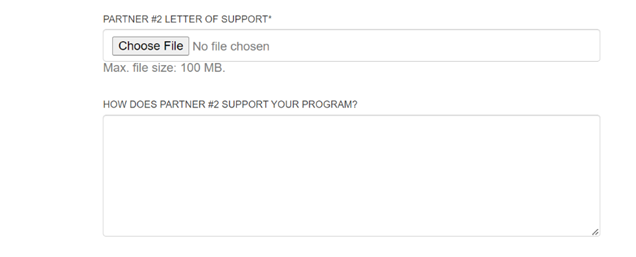 .
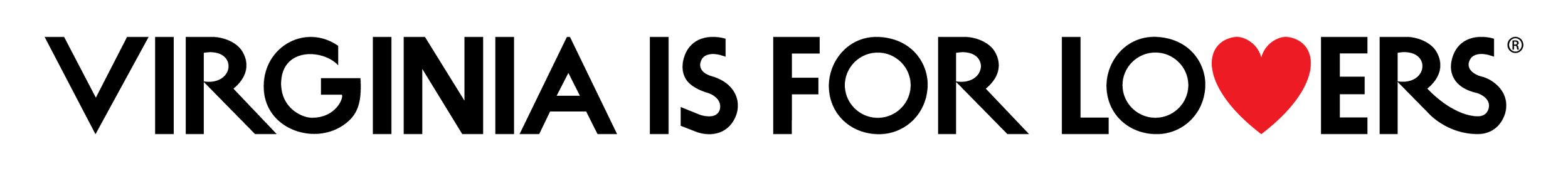 Cash Match Marketing Plan
This is your match.  Money that you will be spending to support your program.

Use the drop down box to select the best option for your planned spending

You have ten lines to create your cash match marketing plan

You will need to submit evidence of this spending including invoices, proof of payment, and images.
.
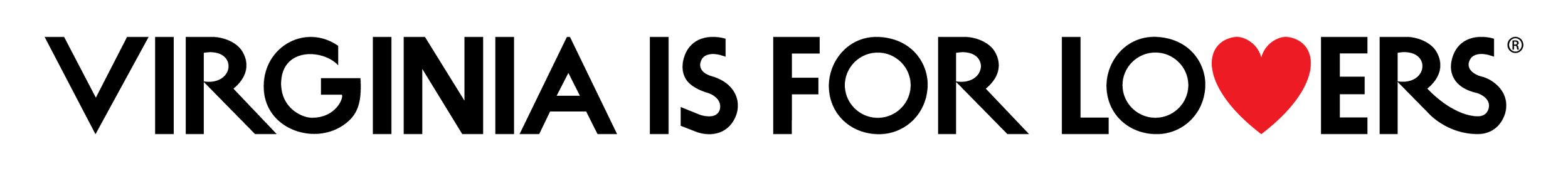 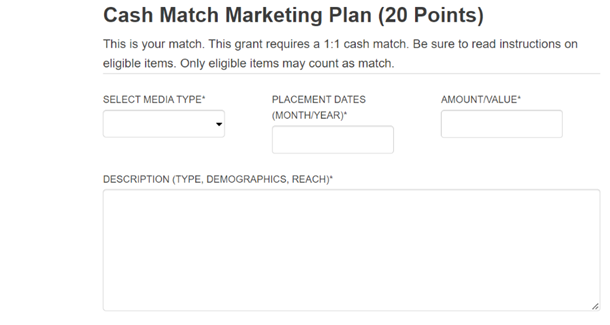 .
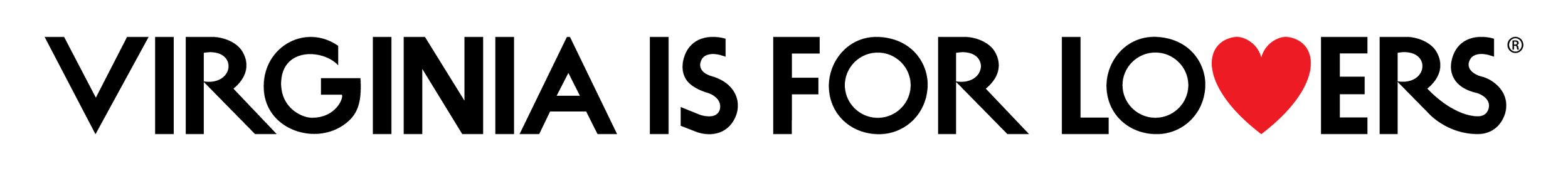 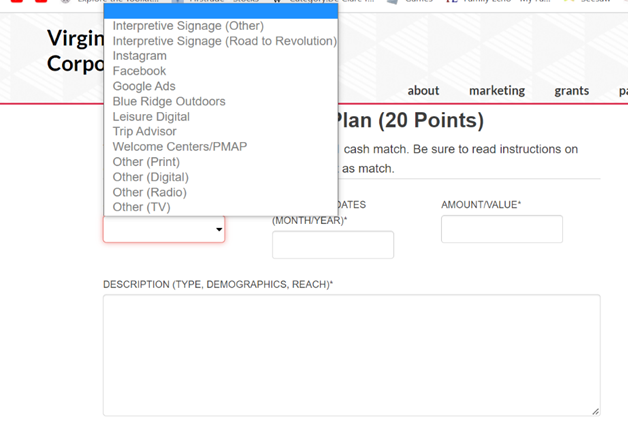 .
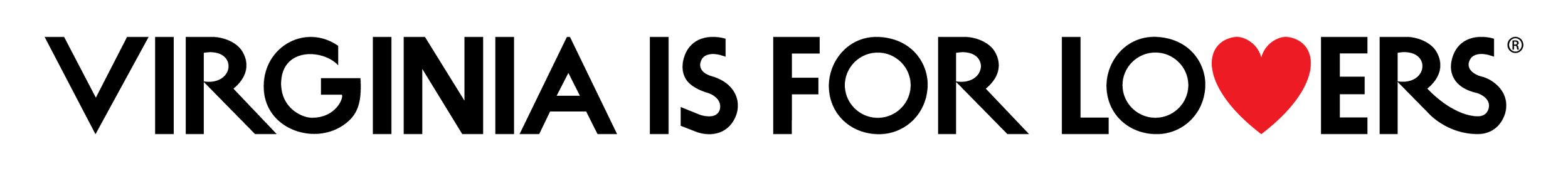 Check Your TOTALS!
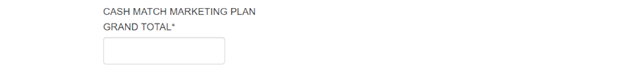 .
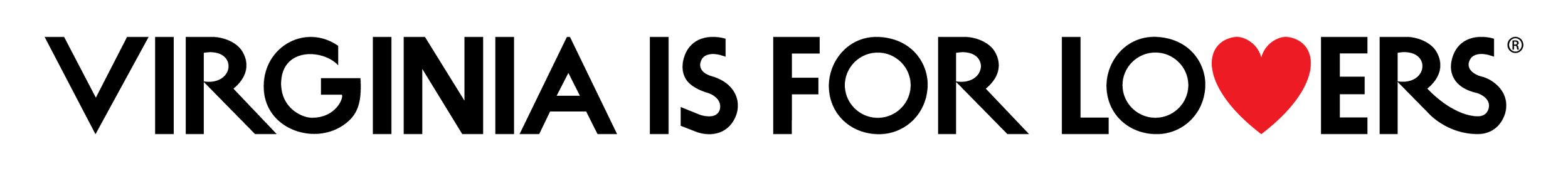 Marketing Description
Thoroughly describe what you are spending money on

Indicate specific placement dates, media channels, and target demographics

Use research to justify your targets and marketing channels
.
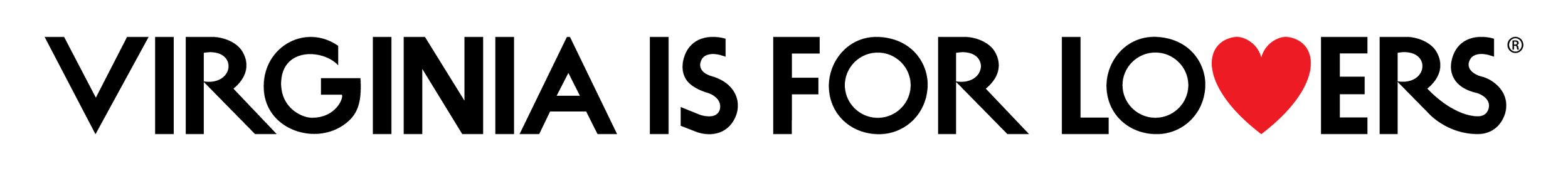 Marketing Plan
This is marketing expenses that you want reimbursement for

Use the drop down box to select the best option for your planned spending

You have ten lines to create your marketing plan

You will need to submit evidence of this spending including invoices, proof of payment, and images.
.
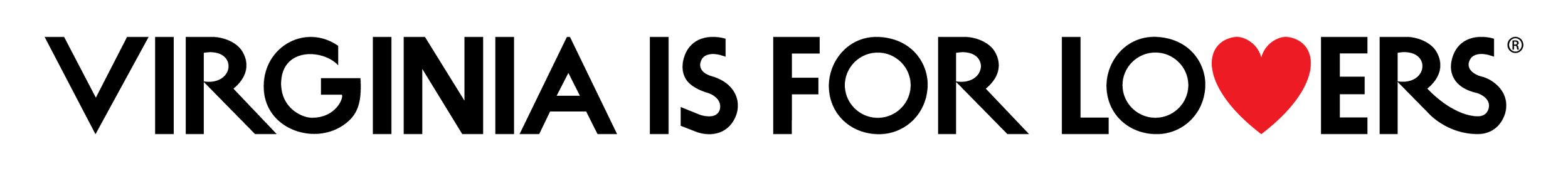 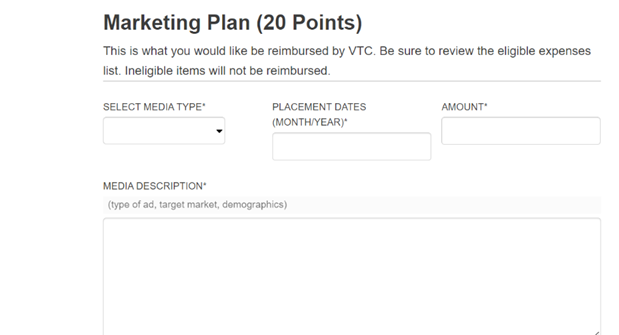 .
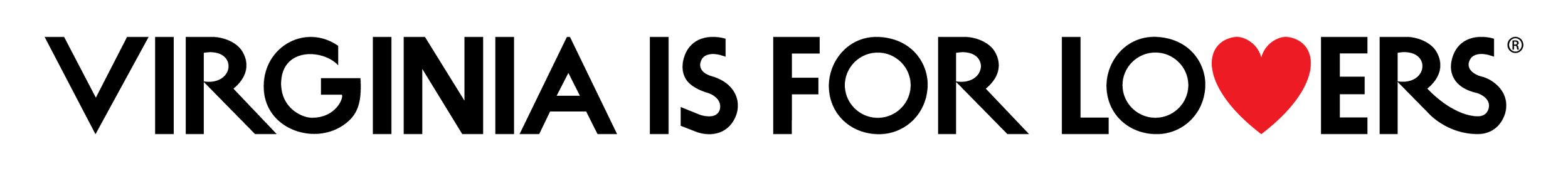 Marketing Description
Thoroughly describe what you are spending money on

Indicate specific placement dates, media channels, and target demographics

Use research to justify your targets and marketing channels
.
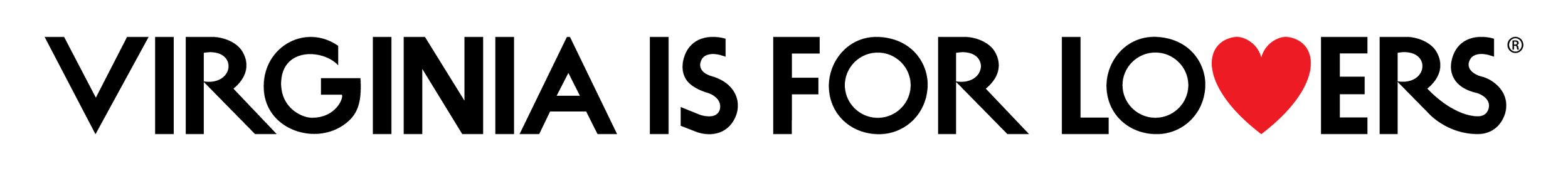 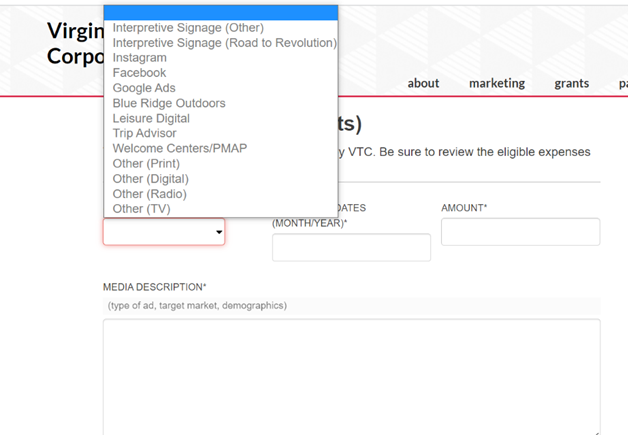 .
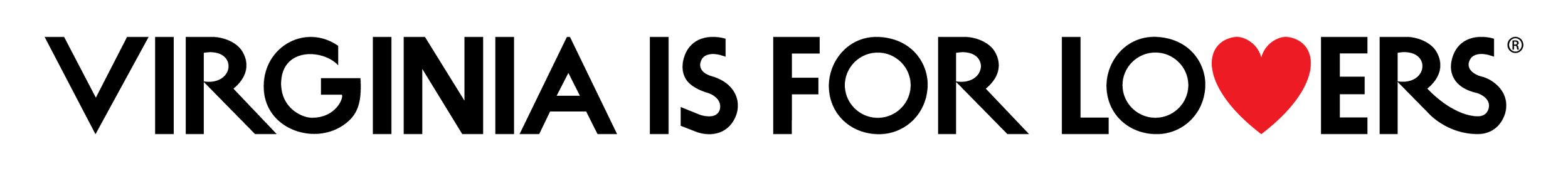 Check Your TOTALS!

Upload Sign Text!
.
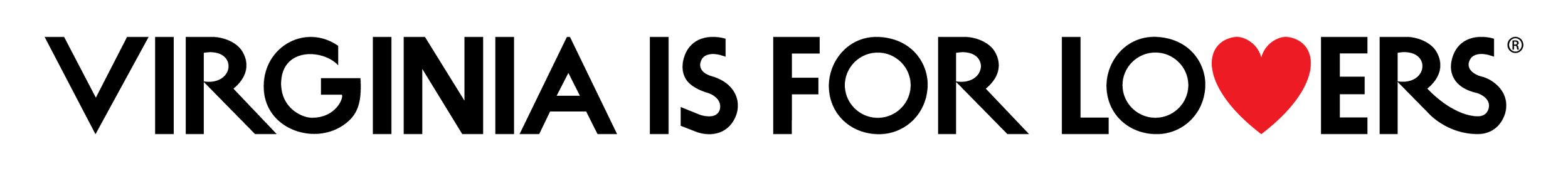 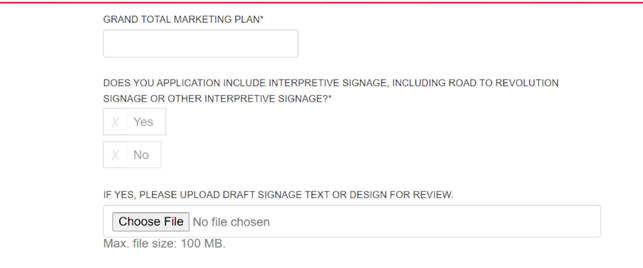 .
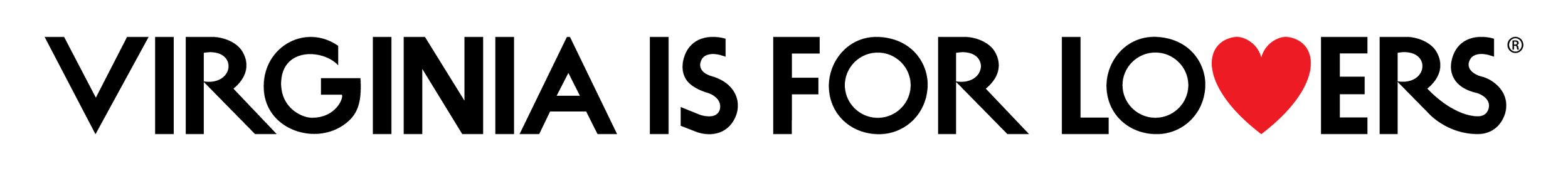 Performance Measures
Choose performance measures that work for your program

Slight increases are OK for this program

You must choose THREE Performance Measures
.
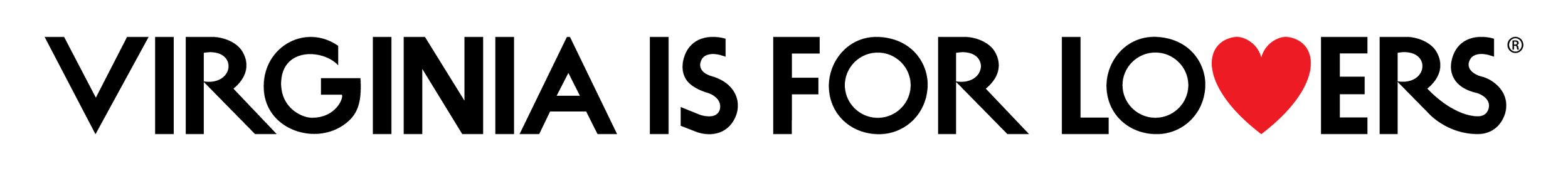 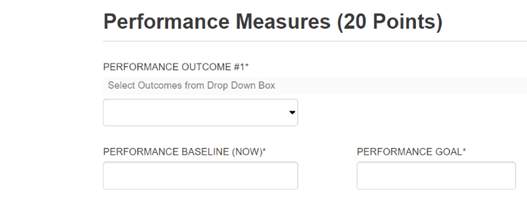 .
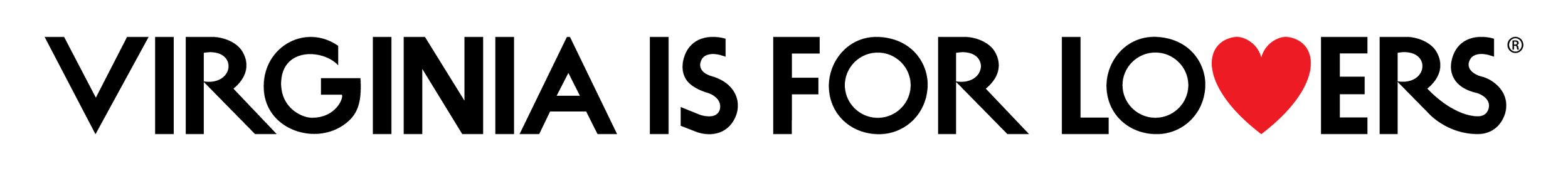 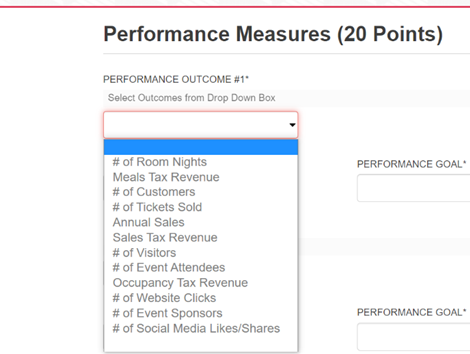 .
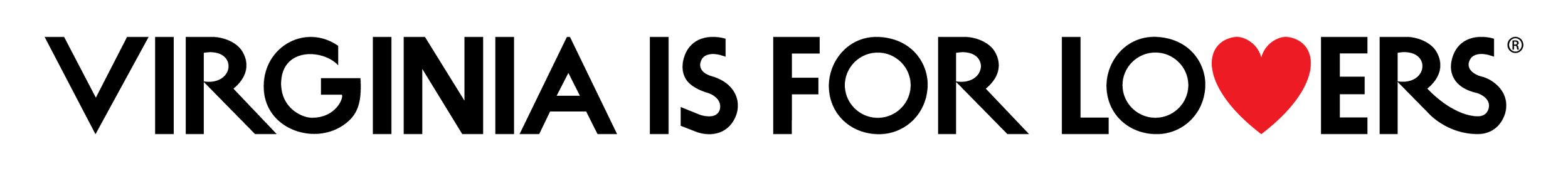 What if….
Indicate how this program will continue after the grant program dates

Indicate how you would continue this program if you only receive a partial award
.
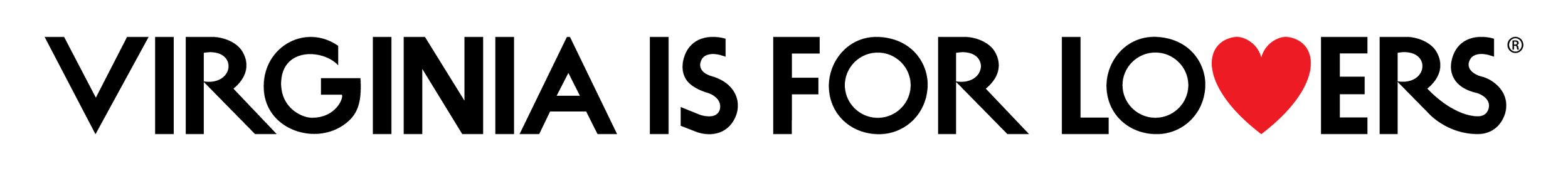 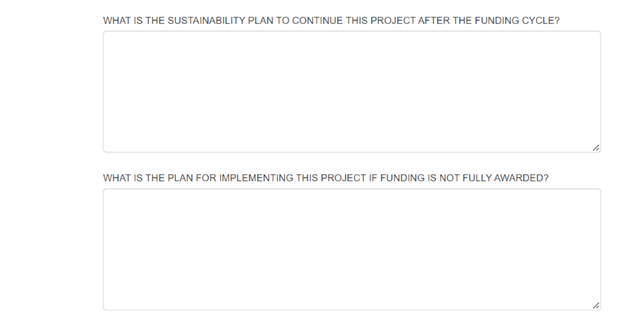 .
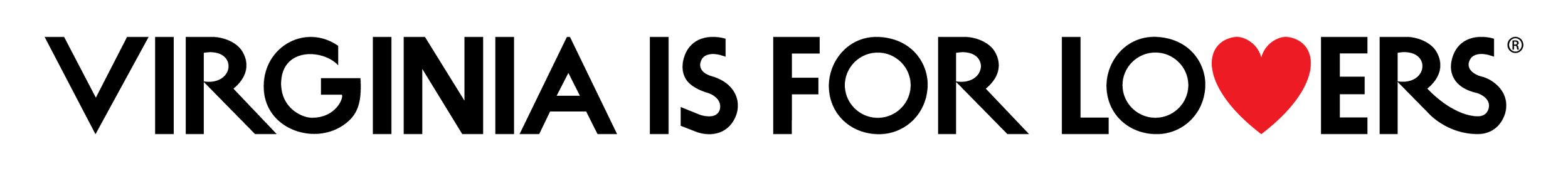 Activation–Bonus
You can earn bonus points

The Virginia is for Lovers Logo and VA250 logo are REQUIRED on your marketing materials for reimbursement

How will you go above and beyond that requirement?
.
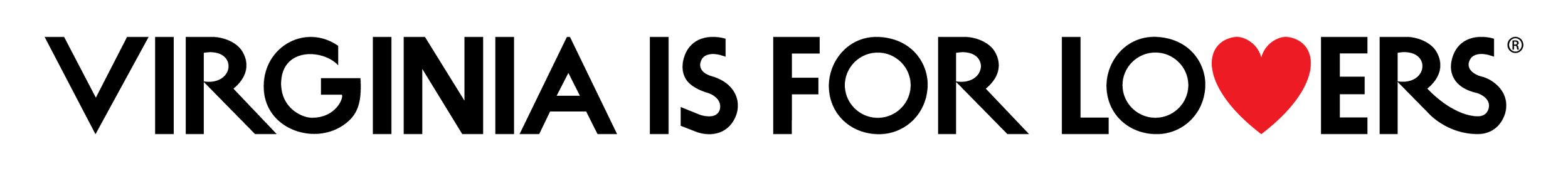 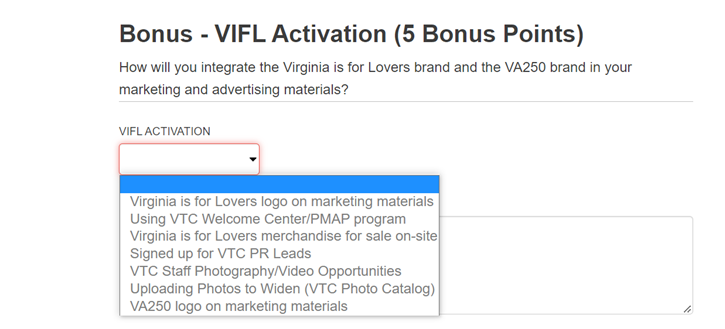 .
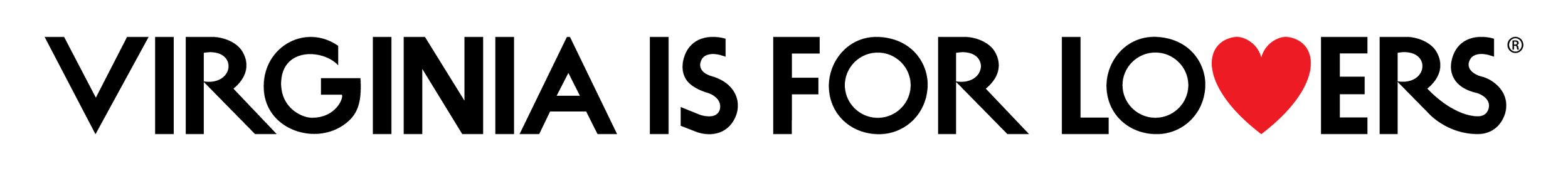 Submitting-Save the URL
SUBMITTING YOUR APPLICATION
VERY IMPORTANT: 
·       Your application information is saved on our server as you enter it.
·       If you need to leave the application, scroll to the bottom of the application and click “Save and Continue Later”. 
·       You will receive a unique URL that will allow you to go back into the application to make edits.  BE SURE TO COPY THIS URL SO THAT YOU CAN GO BACK TO EDIT YOUR APPLICATION! 
·       You also can enter your email address and have the link sent to you. 
·       You will need to follow this procedure each time you leave the application in order to save your work.
.
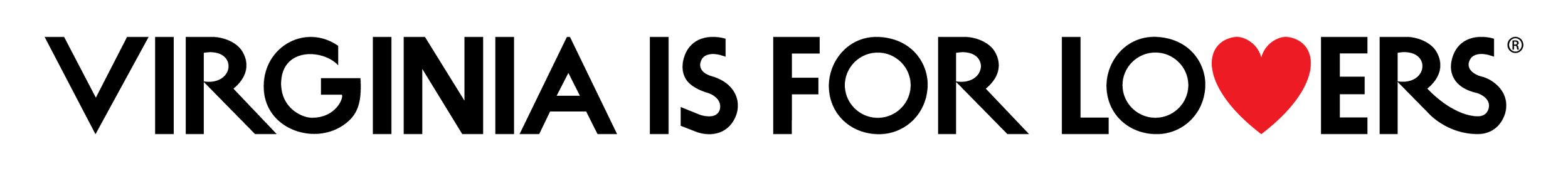 Submitting-Save the URL
Once you are ready to submit the Final Version, you will acknowledge the Acceptance of Terms.
·   	A SUBMIT button will appear
·   	At that point you may submit your application.
·   	You will receive a PDF of your application to the contact email address.
   	Please note that once you submit, you will NOT be able to make any revisions to your application.
.
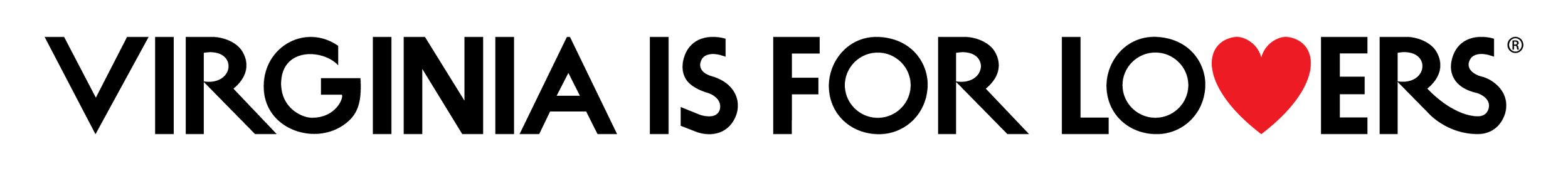 DEADLINE INFORMATION
·   	Applications are due by 5:00 PM on Tuesday, January 24, 2023
·   	NO extensions to this deadline will be possible.
·       Award announcements should be made by mid-April 2022
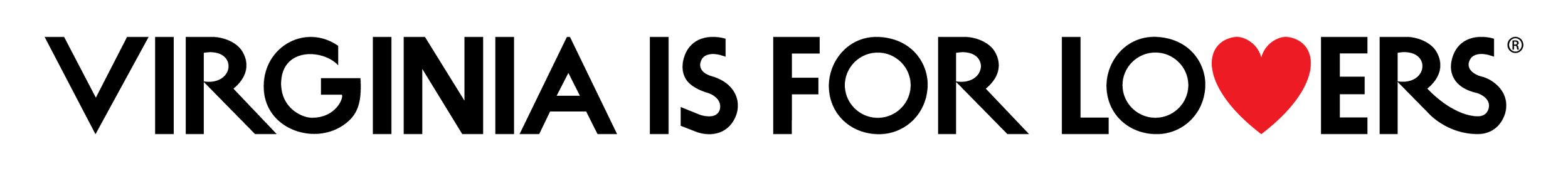 THANK YOU!
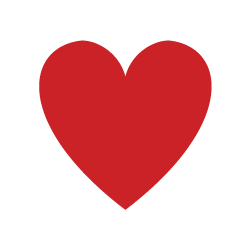 INSERT PRESENTATION TITLE HERE
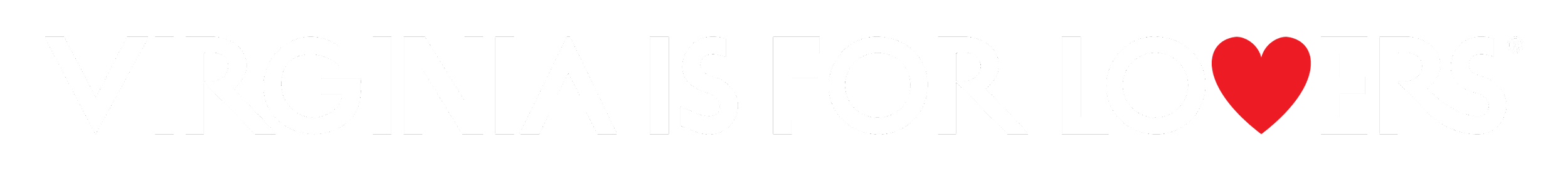